Unit 3 General exam advice
Do not write too much on ‘give’, ‘outline’, ‘identify’ or ‘state’ questions as you WILL run out of time. E.g. a three mark question is achievable in 3 sentences.

Write in context by referring to the name of the business in the question or case study. This goes beyond just mentioning the business’s name. Try to think about the nature of the product the business produces, the market it operates in, or the competitors the business competes against.
Question 1b)
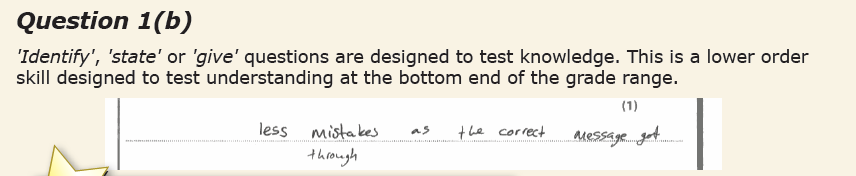 Candidate could have just said “less mistakes” 
and got 1 mark. 

(or to be more accurate, “fewer mistakes”)
Exam Advice from Chief Examiners
Question 1c) from June 2011
This is an example of an “explain” question that does not require the use of context.  This is because the question just refers to a general “business”.  In an explain question, you need to highlight a problem and then make two connected statements that explain the problem identified.  Explain questions will always be worth 3 marks, and marks will not be awarded for the definition of a key term at the start of the response.
Explain question example
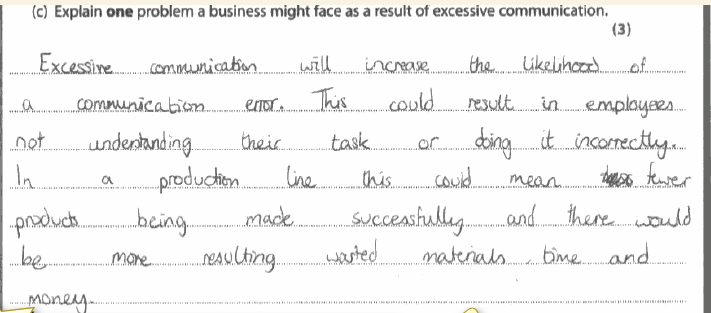 Develops the problem
Develops the problem further
Identifies a problem
Context question
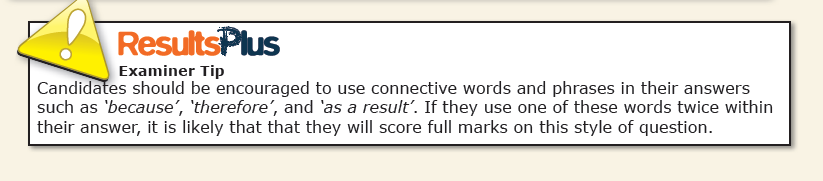 Let’s learn from the advice.  
Answer the following question in context
Explain question example
Describe
“Choice” questions
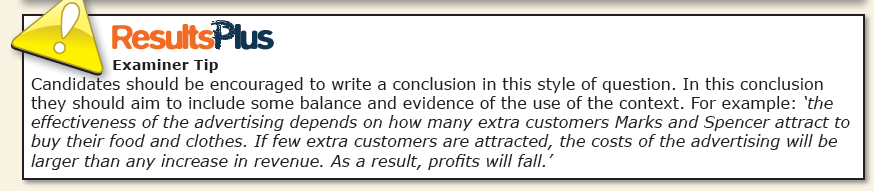 In conclusion, I think that increasing advertising is better than reducing prices as M&S is renowned for its quality. Therefore by reducing profits then it could change people  thoughts about quality. 
Advertising is best but only if it attracts more customers who come and spend money. It could be bad if millions is spent on an and which costs millions and sales go up by less than this. As a result this will mean M&S lose further profits.
A lesson in reading the question accurately
(Question 9)
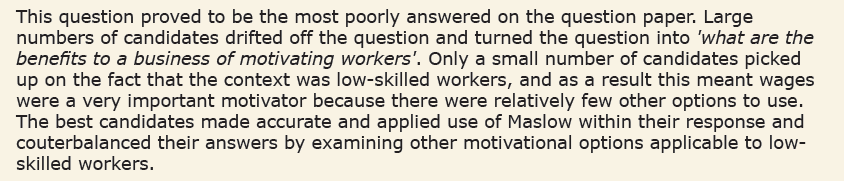 Last question
The  last question is always based around some evidence provided in a small case study at the start of Section C. To reach high scores here, you need to evaluate well and use the rule “it depends…”, but be sure to reach an overall decision.
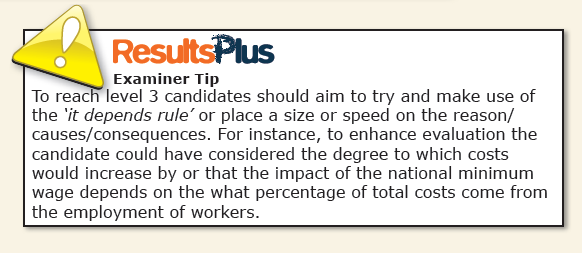 Let’s try a 10 mark question
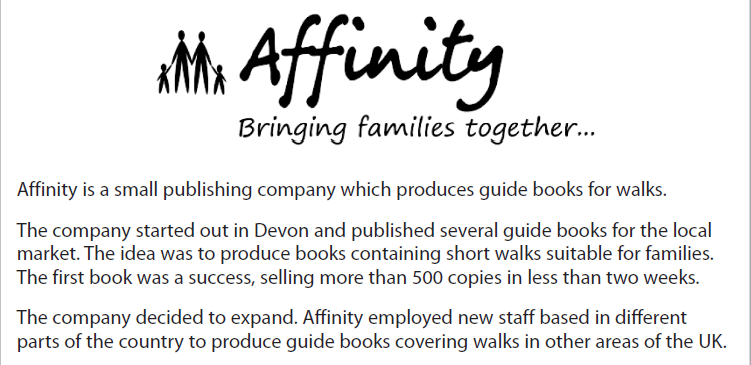 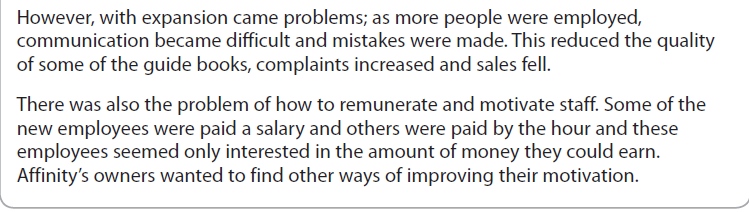 Using your knowledge of business, assess the importance of good communication to a company such as Affinity.
Introductory paragraph:
Summary of the problems at Affinity and how this could be linked to poor communication

Next paragraph – look at the importance of good communication to business in general and to Affinity
e.g. Reduces the chances of mistakes. 
• Improves product quality. 
• Increases worker motivation/loyalty. 
• Increases business flexibility. 
• Increases profit. 
• Increases productivity/efficiency. 
• Lower unit costs. 

Next paragraph – discuss that communication alone will not solve  Affinity’s problems. Other factors like product, good cash flow,  strong branding customer service, price etc.  are key also

Conclude by stating which channel of communication is the most important to addressing the problems at Affinity?